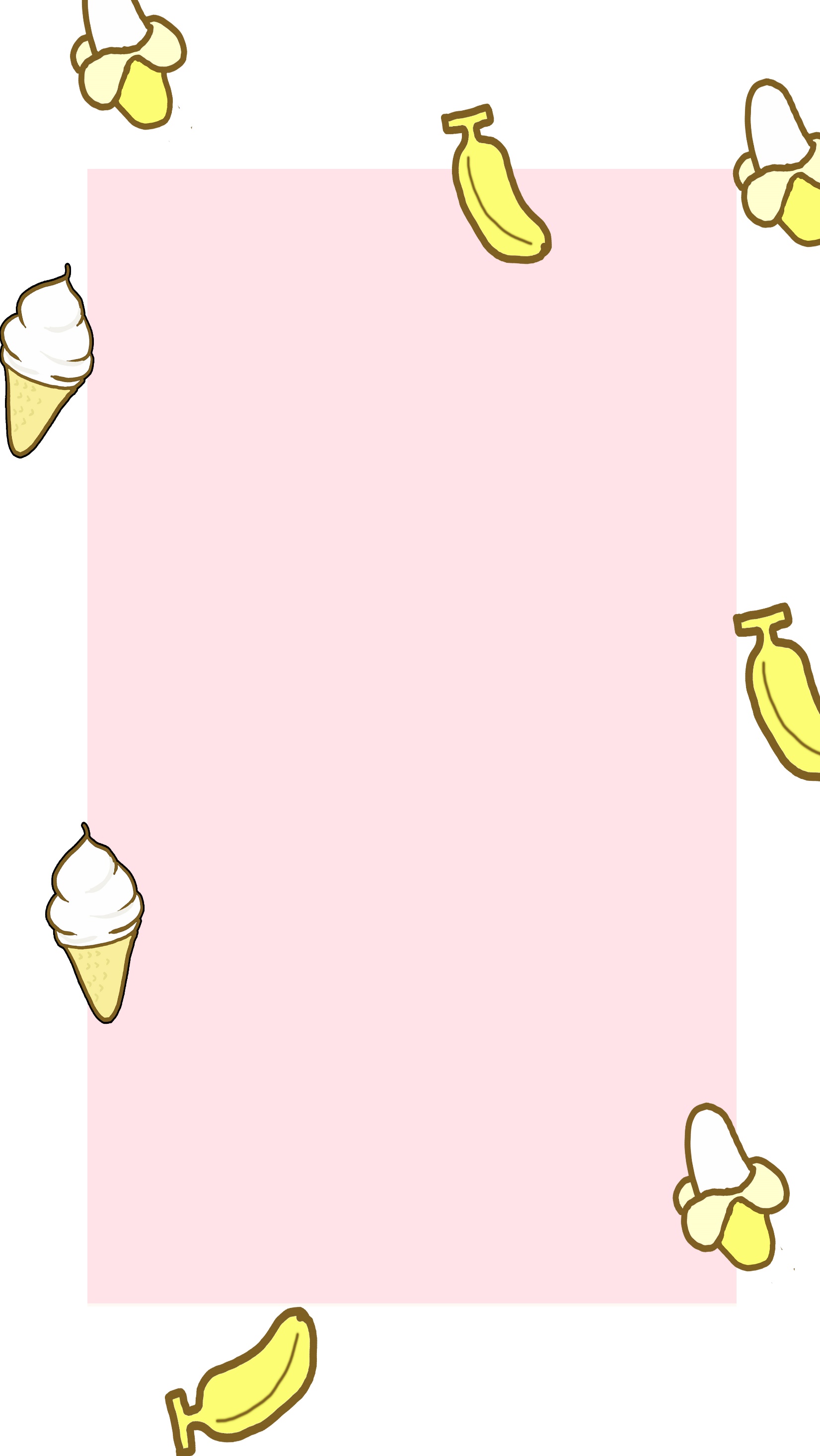 ART TEMPLATE
简 约 手 绘 小 清 新 通 用 模 板
THIS IS A ART TEMPLATE ,THE THANK YOU WATCHING THIS ONE. THIS IS A ART TEMPLATE ,THE TEMPLATE DESIGN BY
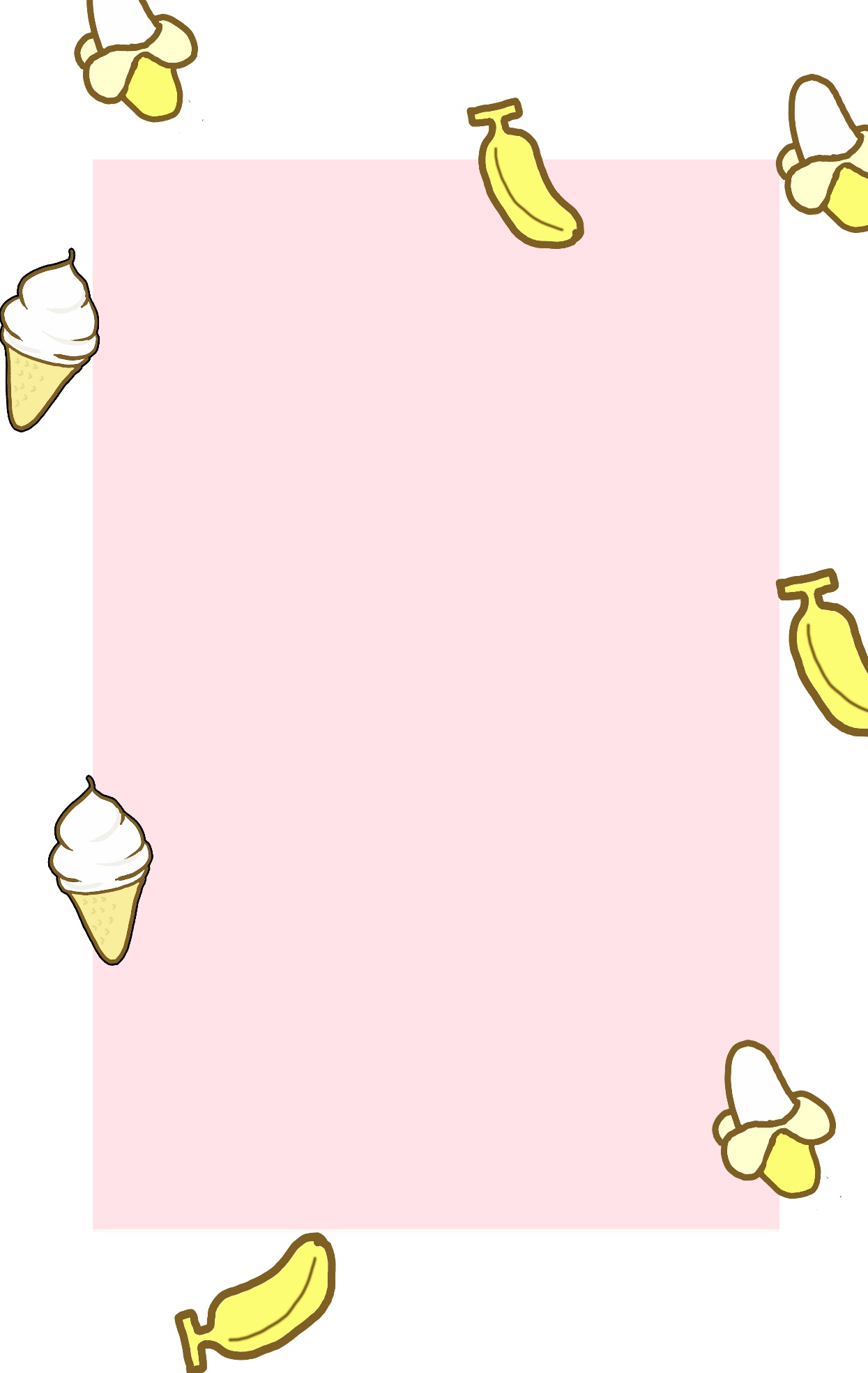 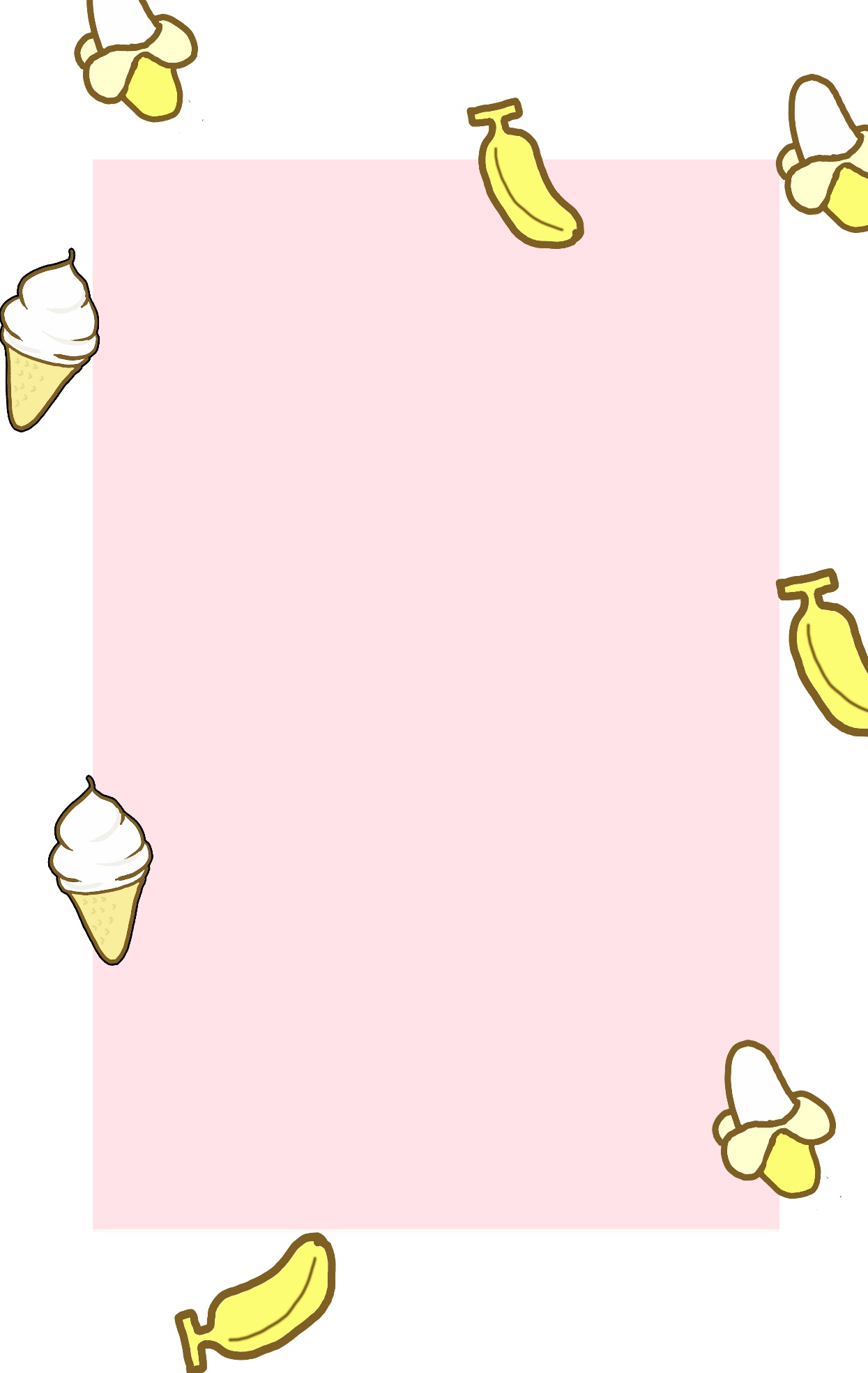 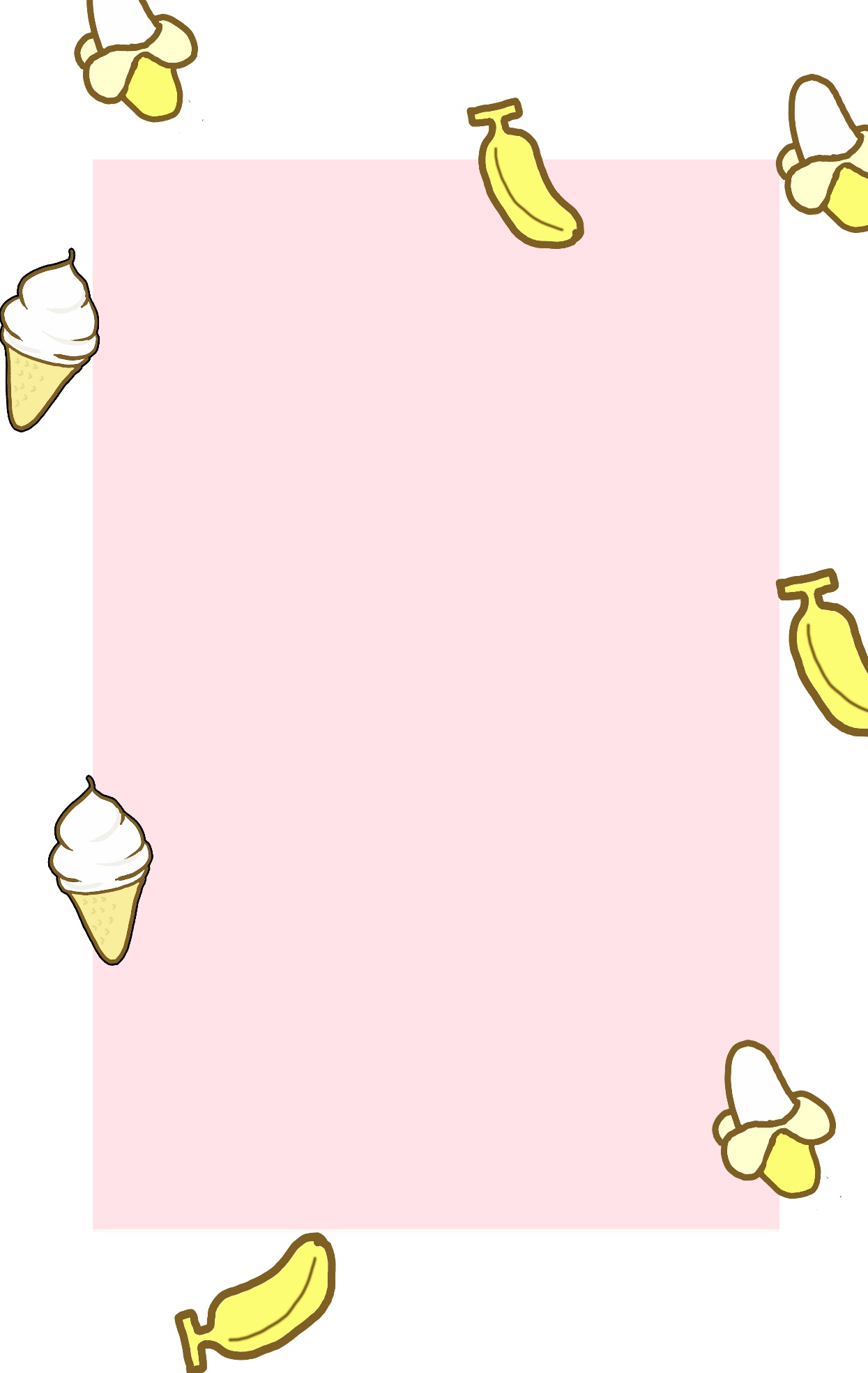 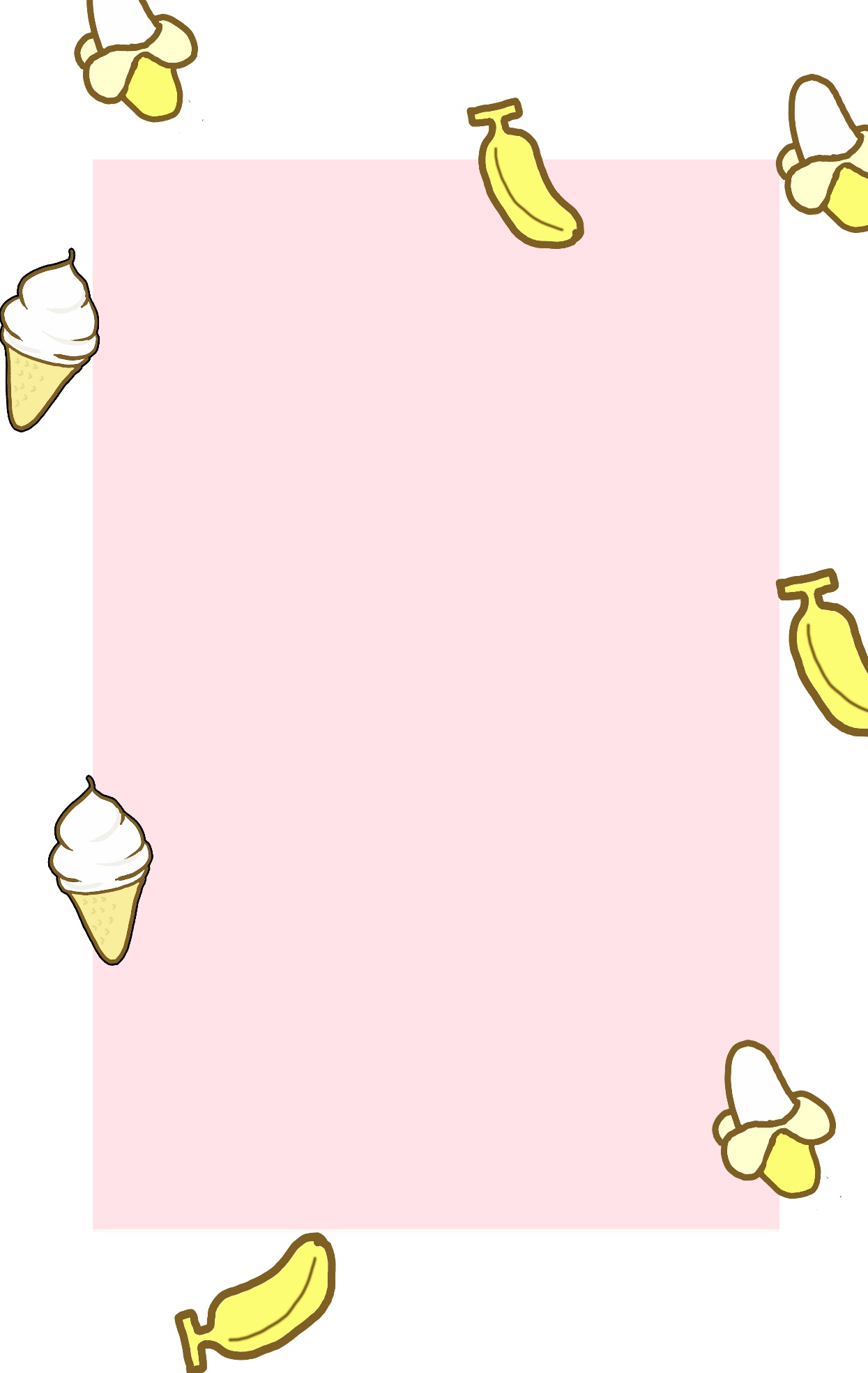 Just for today I will try to live through this day only and not tackle my whole life problem at once
Just for today I will try to live through this day only and not tackle my whole life problem at once
Just for today I will try to live through this day only and not tackle my whole life problem at once
Just for today I will try to live through this day only and not tackle my whole life problem at once
目
录
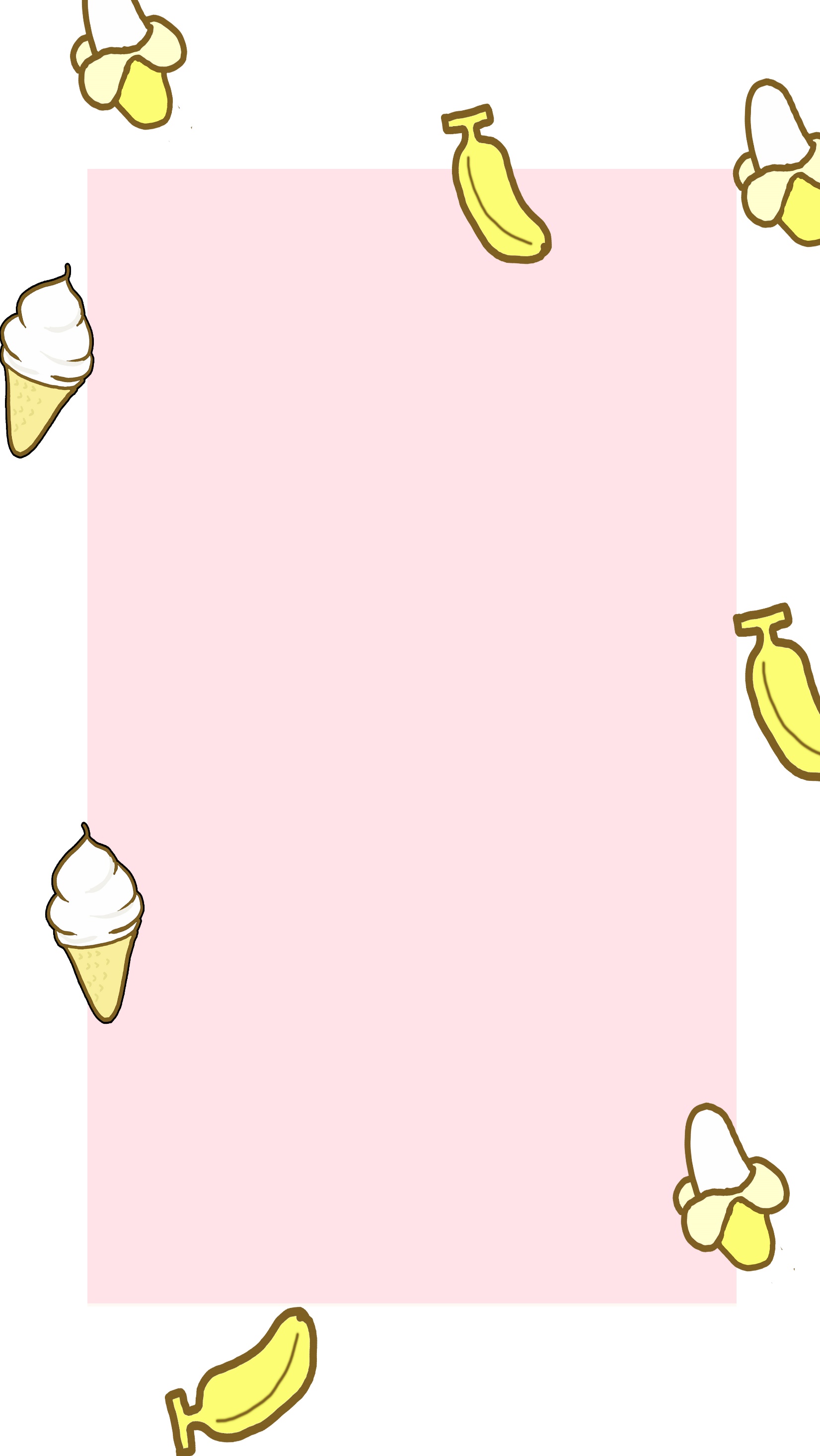 第  一  部  分
THIS IS A ART TEMPLATE ,THE THANK YOU WATCHING THIS ONE. THIS IS A ART TEMPLATE ,THE TEMPLATE DESIGN BY
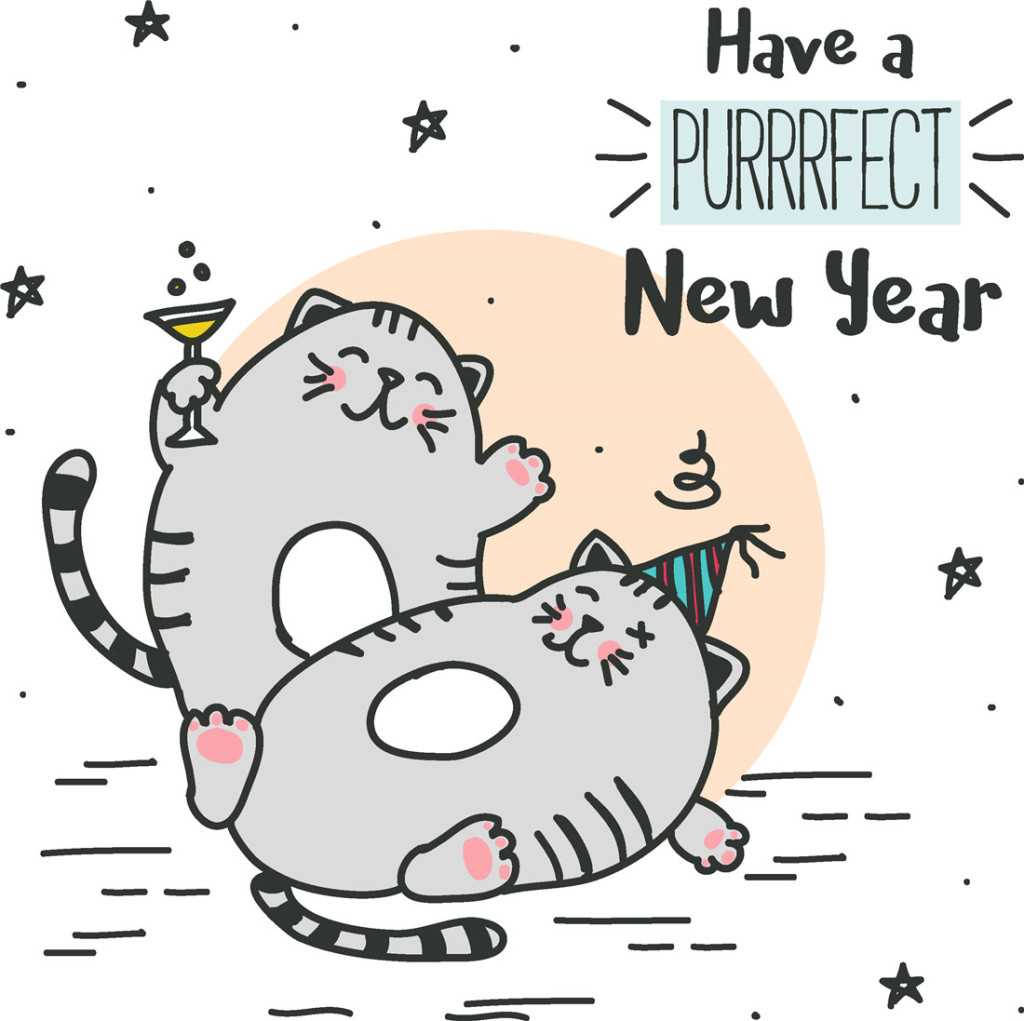 在此处添加详细文本描述，建议与标题相关并符合整体语言风格
标题内容
在此处添加详细文本描述，建议与标题相关并符合整体语言风格
标题内容
在此处添加详细文本描述，建议与标题相关并符合整体语言风格
标题内容
在此处添加详细文本描述，建议与标题相关并符合整体语言风格
标题内容
01
02
03
添加标题
添加标题
添加标题
点击输入本栏的具体文字，简明扼要的说明分项内容，此为概念图解，请根据您的具体内容酌情修改。点击输入本栏的具体文字
点击输入本栏的具体文字，简明扼要的说明分项内容，此为概念图解，请根据您的具体内容酌情修改。点击输入本栏的具体文字
点击输入本栏的具体文字，简明扼要的说明分项内容，此为概念图解，请根据您的具体内容酌情修改。点击输入本栏的具体文字
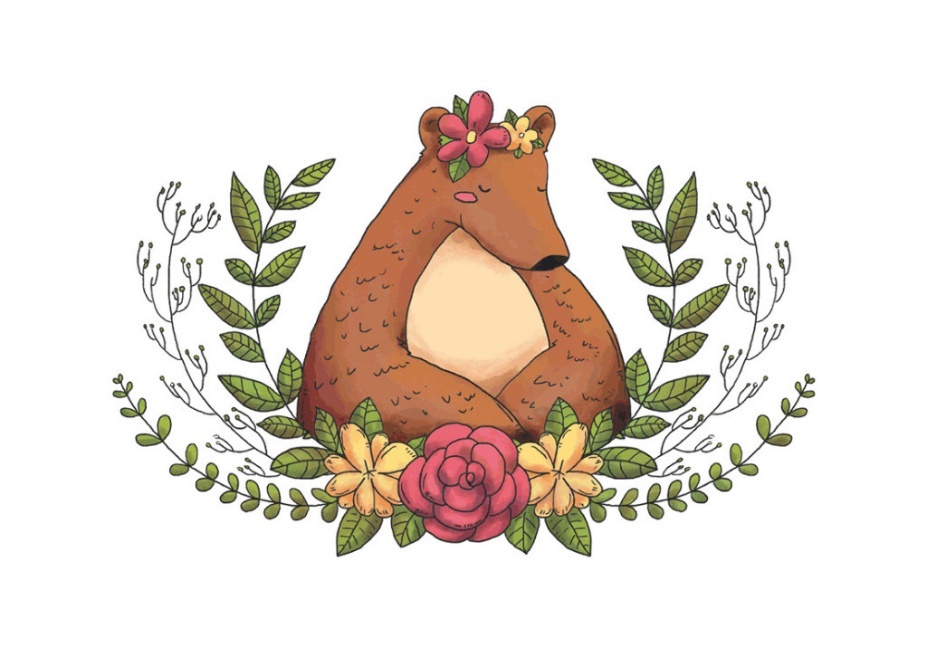 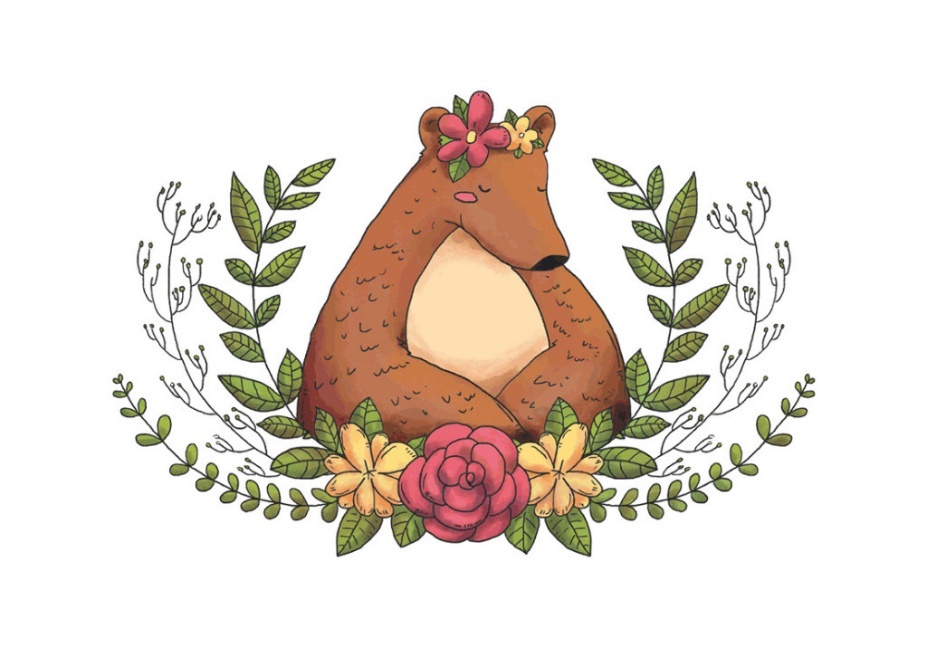 点击输入本栏的具体文字，简明扼要的说明分项内容，此为概念图解，请根据您的具体内容酌情修改。点击输入本栏的具体文字，简明扼要的说明分项内容
点 击 添 加 标 题
点 击 添 加 标 题
点 击 添 加 标 题
点击输入本栏的具体文字，简明扼要的说明分项内容，此为概念图解，请根据您的具体内容酌情修改。点击输入本栏的具体文字，简明扼要的说明分项内容
点击输入本栏的具体文字，简明扼要的说明分项内容，此为概念图解，请根据您的具体内容酌情修改。点击输入本栏的具体文字，简明扼要的说明分项内容
点 击 添 加 标 题
点击输入本栏的具体文字，简明扼要的说明分项内容，此为概念图解
点 击 添 加 标 题
点击输入本栏的具体文字，简明扼要的说明分项内容，此为概念图解
点 击 添 加 标 题
点击输入本栏的具体文字，简明扼要的说明分项内容，此为概念图解
点 击 添 加 标 题
点击输入本栏的具体文字，简明扼要的说明分项内容，此为概念图解
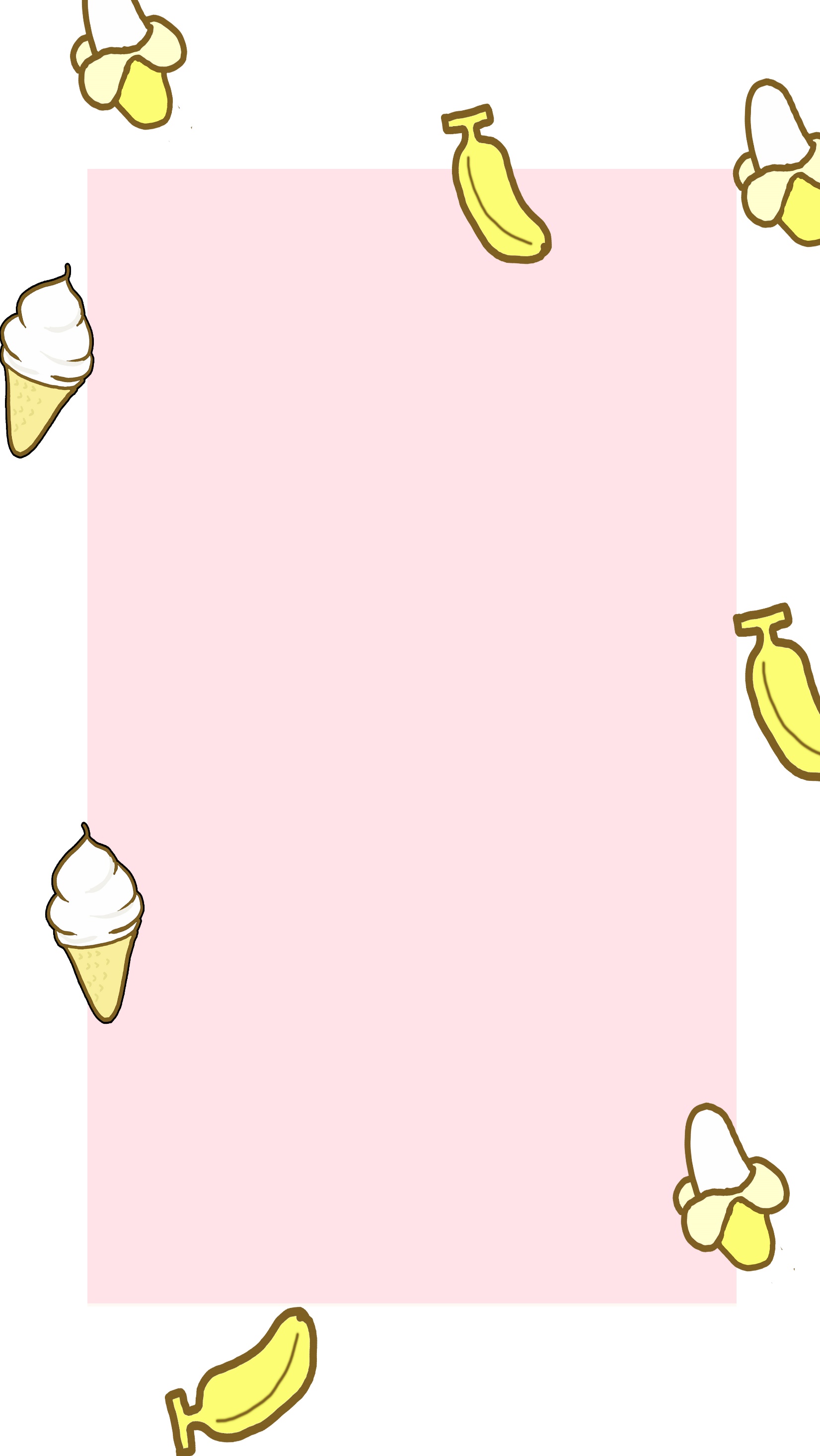 第  二  部  分
THIS IS A ART TEMPLATE ,THE THANK YOU WATCHING THIS ONE. THIS IS A ART TEMPLATE ,THE TEMPLATE DESIGN BY
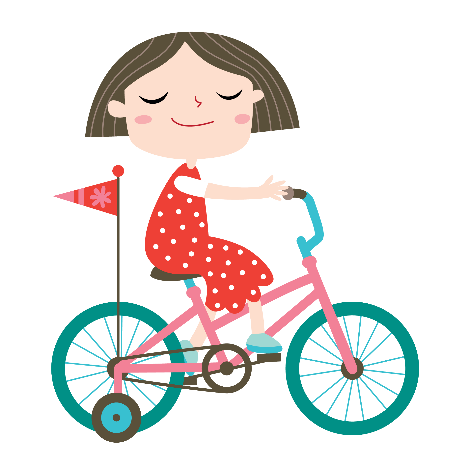 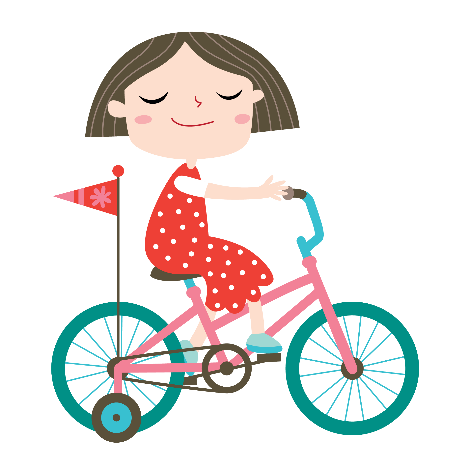 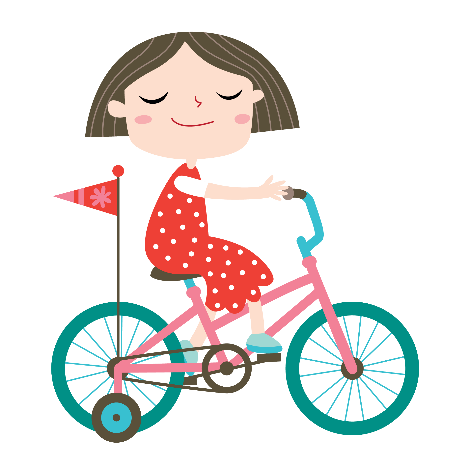 点 击 添 加 标 题
点 击 添 加 标 题
点 击 添 加 标 题
点击输入本栏的具体文字，简明扼要的说明分项内容，此为概念图解，请根据您的具体内容酌情修改。点击输入本栏的具体文字，简明扼要的说明分项内容
点击输入本栏的具体文字，简明扼要的说明分项内容，此为概念图解，请根据您的具体内容酌情修改。点击输入本栏的具体文字，简明扼要的说明分项内容
点击输入本栏的具体文字，简明扼要的说明分项内容，此为概念图解，请根据您的具体内容酌情修改。点击输入本栏的具体文字，简明扼要的说明分项内容
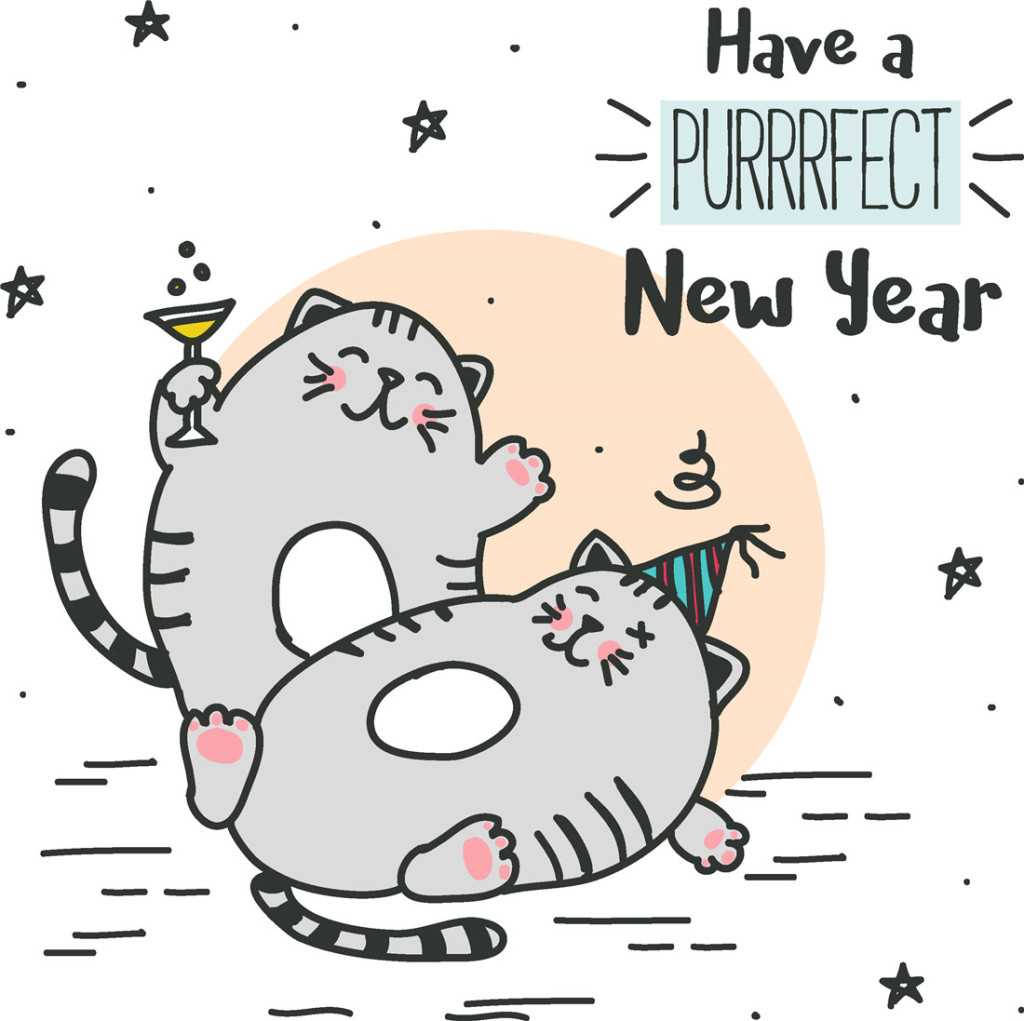 点 击 添 加 标 题
点击输入本栏的具体文字，简明扼要的说明分项内容，此为概念图解，请根据您的具体内容酌情修改。点击输入本栏的具体文字，简明扼要的说明分项内容
点 击 添 加 标 题
点击输入本栏的具体文字，简明扼要的说明分项内容，此为概念图解，请根据您的具体内容酌情修改。点击输入本栏的具体文字，简明扼要的说明分项内容
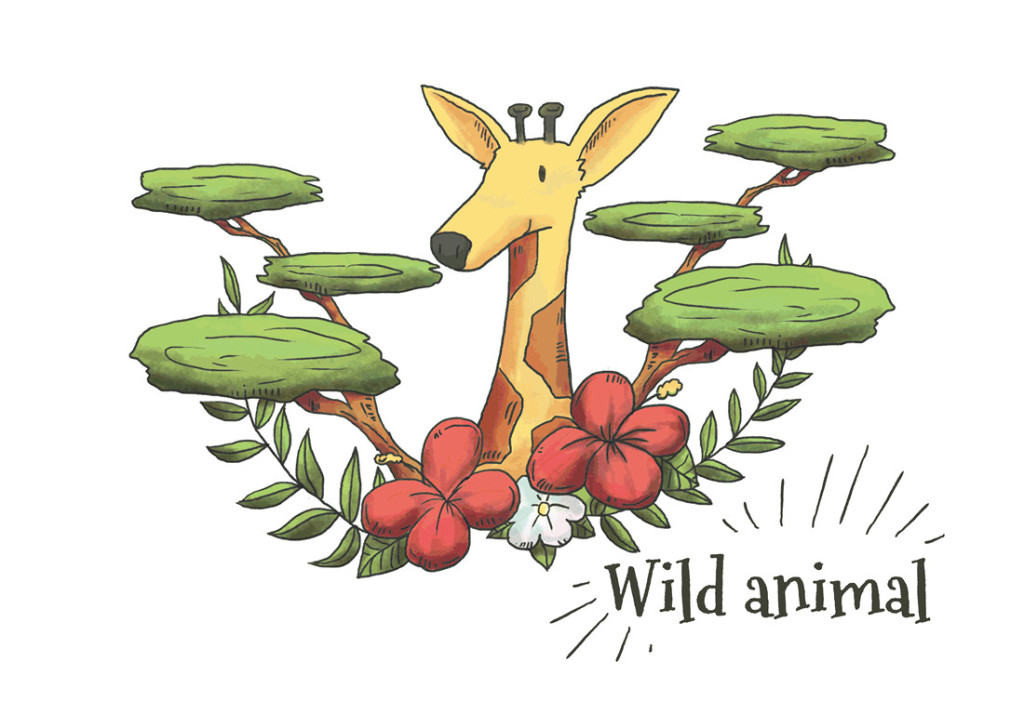 点击输入本栏的具体文字，简明扼要的说明分项内容，此为概念图解，请根据您的具体内容酌情修改。点击输入本栏的具体文字，简明扼要的说明分项内容
点 击 添 加 标 题
点击输入本栏的具体文字，简明扼要的说明分项内容，此为概念图解，请根据您的具体内容酌情修改。点击输入本栏的具体文字，简明扼要的说明分项内容
点 击 添 加 标 题
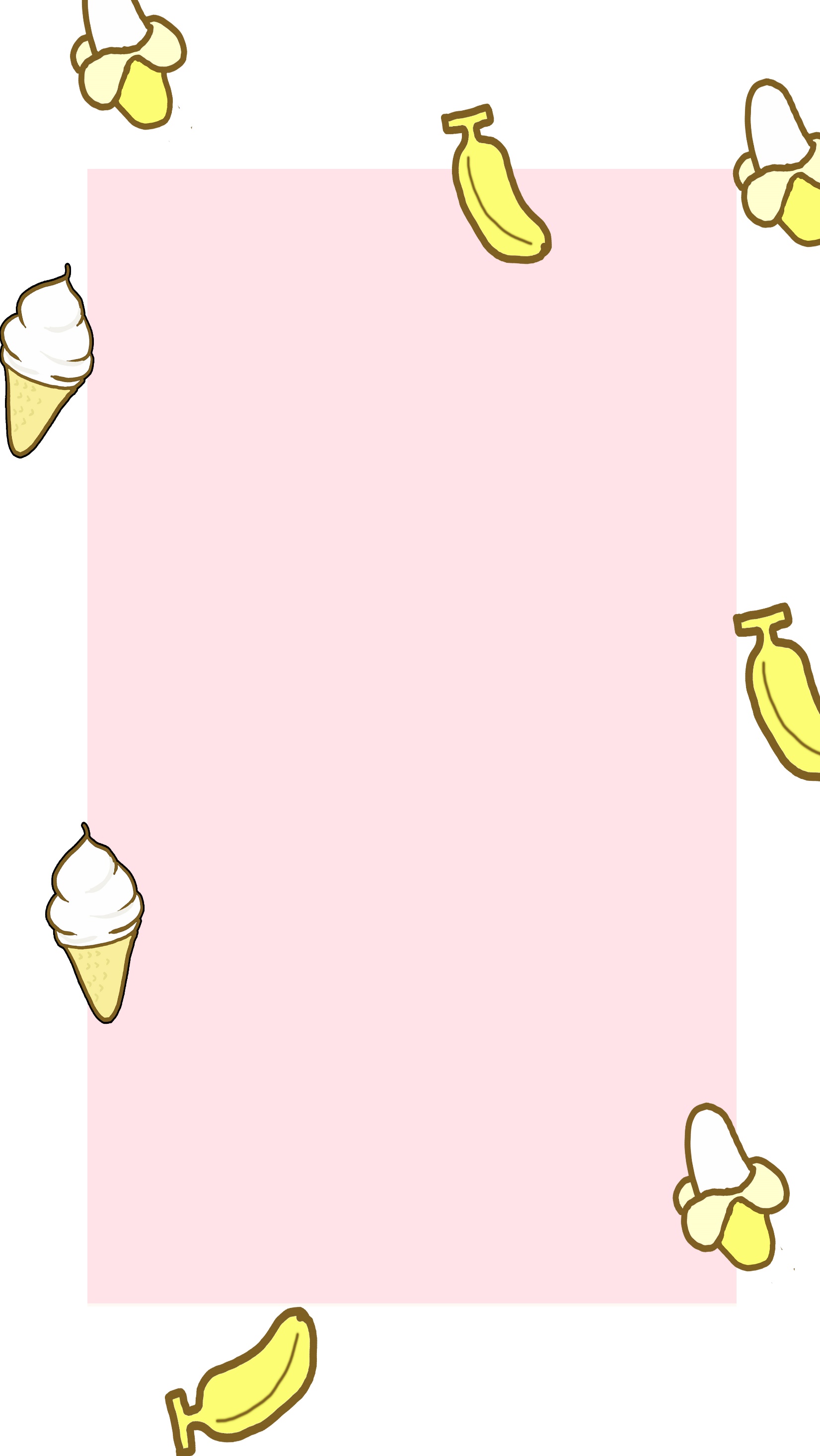 第  三  部  分
THIS IS A ART TEMPLATE ,THE THANK YOU WATCHING THIS ONE. THIS IS A ART TEMPLATE ,THE TEMPLATE DESIGN BY
点击输入本栏的具体文字，简明扼要的说明分项内容，此为概念图解，请根据您的具体内容酌情修改。
点击输入本栏的具体文字，简明扼要的说明分项内容，此为概念图解，请根据您的具体内容酌情修改。
68%
45%
85%
75%
点击输入本栏的具体文字，简明扼要的说明分项内容，此为概念图解，请根据您的具体内容酌情修改。
点击输入本栏的具体文字，简明扼要的说明分项内容，此为概念图解，请根据您的具体内容酌情修改。
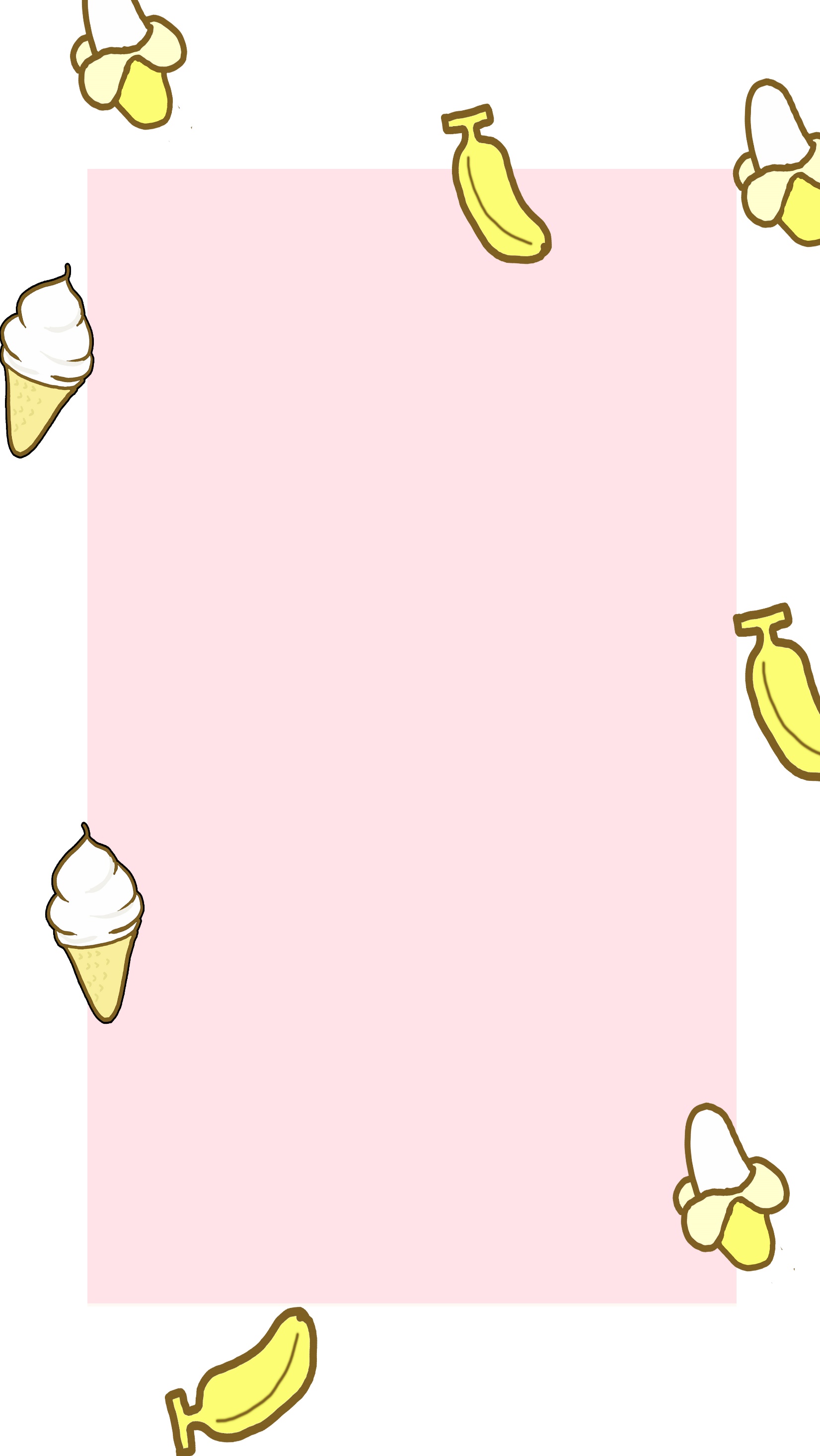 第  四  部  分
THIS IS A ART TEMPLATE ,THE THANK YOU WATCHING THIS ONE. THIS IS A ART TEMPLATE ,THE TEMPLATE DESIGN BY
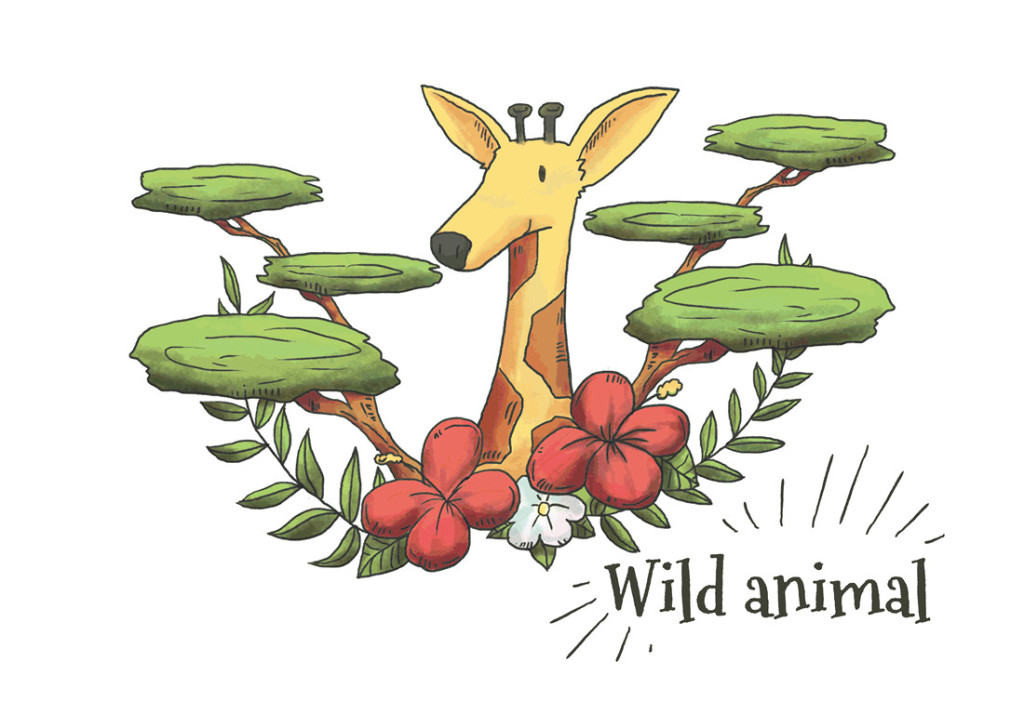 点 击 添 加 标 题
点击输入本栏的具体文字，简明扼要的说明分项内容，此为概念图解，请根据您的具体内容酌情修改。点击输入本栏的具体文字，简明扼要的说明分项内容
点 击 添 加 标 题
点击输入本栏的具体文字，简明扼要的说明分项内容，此为概念图解，请根据您的具体内容酌情修改。点击输入本栏的具体文字，简明扼要的说明分项内容
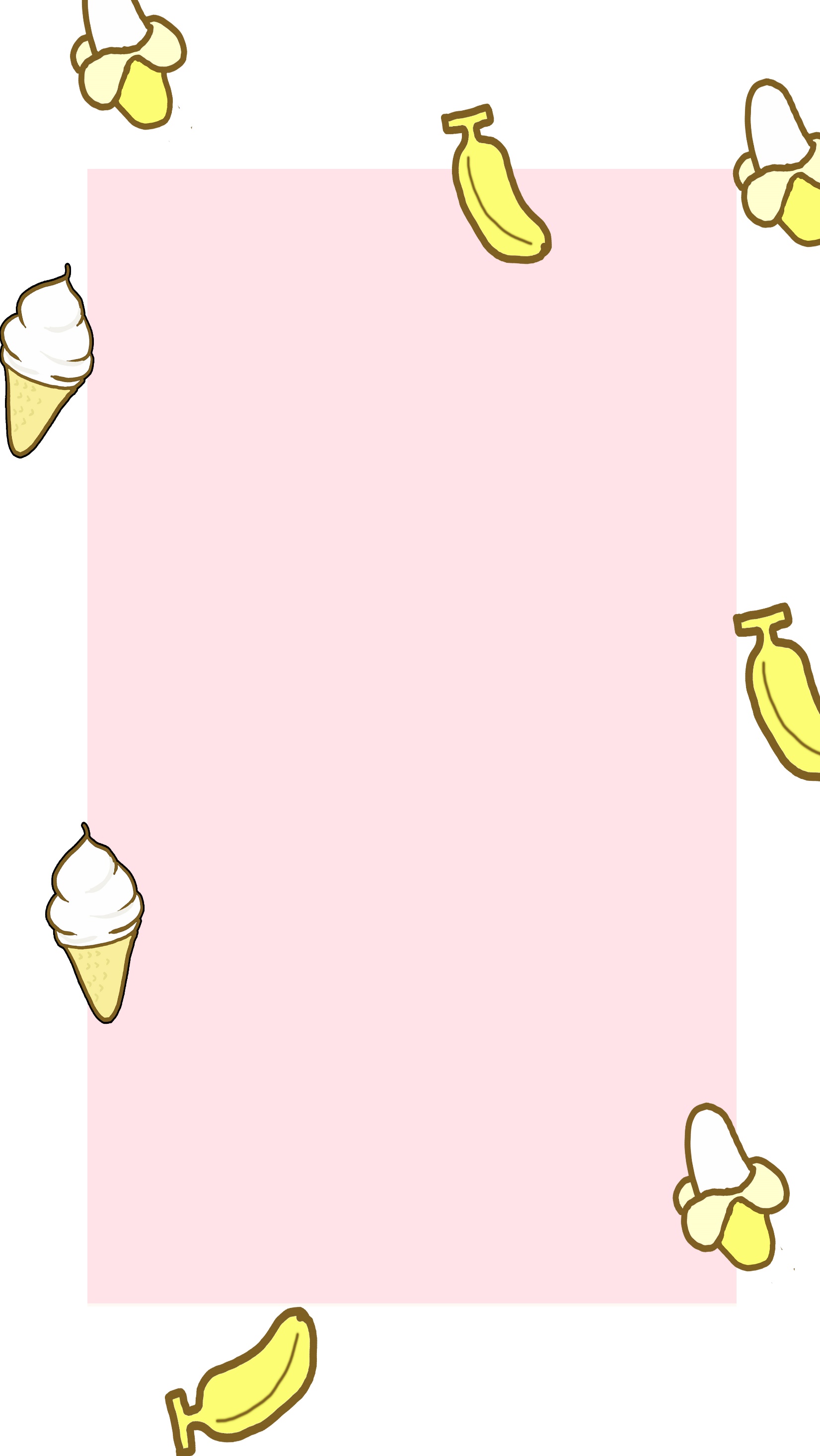 ART TEMPLATE
谢      谢
THIS IS A ART TEMPLATE ,THE THANK YOU WATCHING THIS ONE. THIS IS A ART TEMPLATE ,THE TEMPLATE DESIGN BY